Lecture Three
Integrals involving Trigonometric Functions
Integrals involving Trigonometric Functions
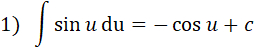 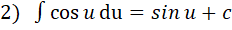 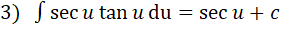 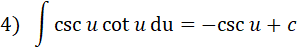 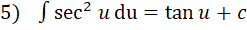 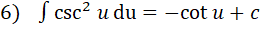 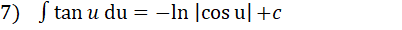 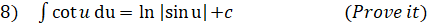 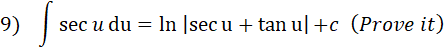 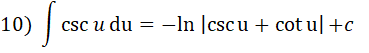 Exercise:  Evaluate the following integrals:
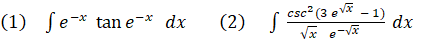 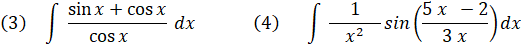